逆向工程关键技术流程
2
逆向工程定义
1
逆向工程的应用与发展
3
任务1       逆向工程介绍
逆向工程一般可分为五个阶段：数据获取、数据处理、原型CAD模型重建、快速加工、模型检验与修正。同时，这些阶段也为逆向工程的五大关键技术。
数据获取是逆向工程CAD建模的首要环节。通常采用的数据测量手段有：三坐标测量机、三维数字化扫描仪、工业CT和激光扫描测量仪等设备来获取零件原型表面的三维坐标值。重建CAD模型的检验与修正主要包括精度与模型曲面品质的检验与修正等方面。精度反映反求模型与产品实物差距的大小。该阶段的进程是：根据获得的CAD模型重新测量和加工出样品，来检验重建的CAD模型是否满足精度或者其他实验性能指标的要求，对不满足要求者重复以上过程，直至达到零件的设计要求。
逆向工程定义
逆向工程也称作反求工程或逆向设计，英文是reverse engineering，是将已有产品模型（实物模型）转化为工程设计模型和概念模型，并在此基础上解剖、深化和再创造的一系列分析方法和应用技术的组合。逆向工程可有效改善技术水平，提高生产率，增强产品竞争力，是消化、吸收先进技术进而创造和开发各种新产品的重要手段。它的主要任务是将原始物理模型转化为工程设计概念和产品数字化模型：一方面为提高工程设计、加工分析的质量和效率提供充足的信息；另一方面为充分利用CAD/CAE/CAM技术对已有产品进行设计服务。
随着新的逆向工程原理和技术的不断引入,逆向工程已经成为联系新产品开发过程中各种先进技术的纽带, 在新产品开发过程中居于核心地位,被广泛地应用于摩托车、汽车、飞机、家用电器、模具等产品的改型与创新设计, 成为消化、吸收先进技术, 实现新产品快速开发的重要技术手段。逆向工程技术的应用对发展中国家的企业缩短与发达国家的差距具有特别重要的意义。据统计, 发展中国家65%以上的技术源于国外, 而且应用逆向工程消化吸收先进技术经验, 并使产品研制周期缩短40%以上, 极大提高了生产率和竞争力。因此,研究逆向工程技术, 对科学技术水平的提高和经济发展具有重大意义 。
软件安装
1
用户界面
2
任务2   Geomagic Design X软件介绍与安装
如果在设置中，将自动更新产品选项设置为True ，已经激活了有效的维护码，并且电脑已联网，应用程序将会自动检查是否有新的版本，并会自动下载安装。点击帮助 > 检查更新，可以手动检查更新。使用此命令可以将产品更新为最新的版本。
    安装步骤
请按照下面的步骤完成更新。从Geomagic支持中心下载zip文件：http://support1.geomagic.com/link/portal/5605/5668/Article/2191/Getting-Started-With-Geomagic-Solutions.
将zip文件解压到临时目录下。双击.exe文件，按照提示进行更新安装。
注：安装后，运行应用程序时会确认更新，点击帮助> 关于可以查看产品的版本。
    激活许可
Geomagic Verify需要激活许可才可以在电脑上运行。如果您之前已购买过该产品，并已在电脑上对之前版本的应用程序激活过许可，在运行新版本的应用程序时就无需重新激活许可了。如果这是您第一次运行应用程序，在启动应用程序后就需要在许可激活对话框中激活许可。
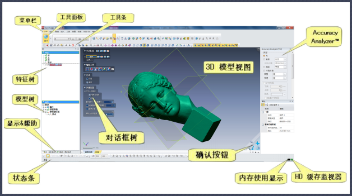 用户界面比较直观，如下图所示，主要由菜单栏、工具面板、工具条、特征数、模型树、模型显示区、状态栏等组成。用户界面窗口和工具栏可以修改，可以使它们常显示或在工具条区域点击鼠标右键动态显示。